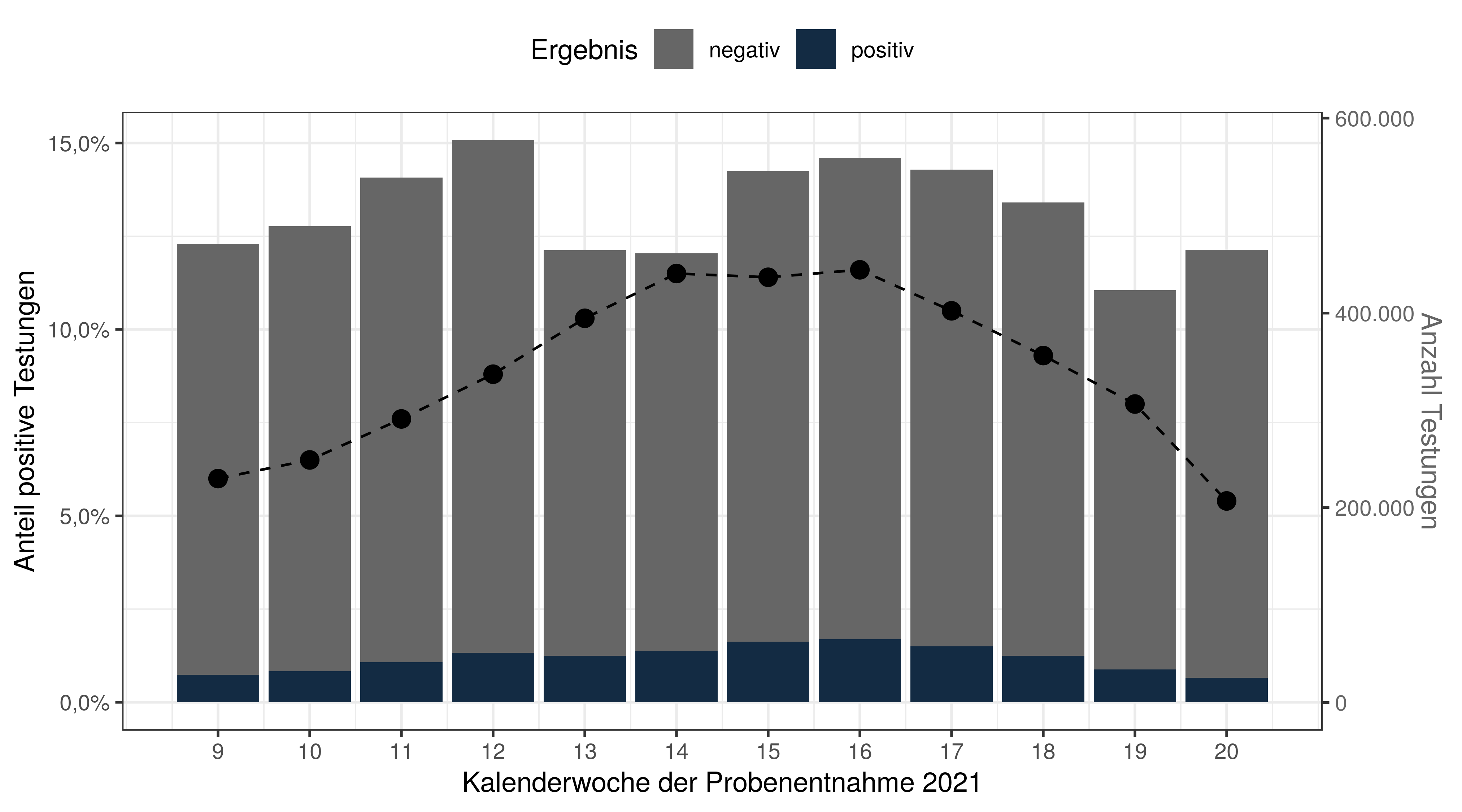 Anzahl der Testungen und Positivenanteile pro Woche – Datenstand 25.05.21
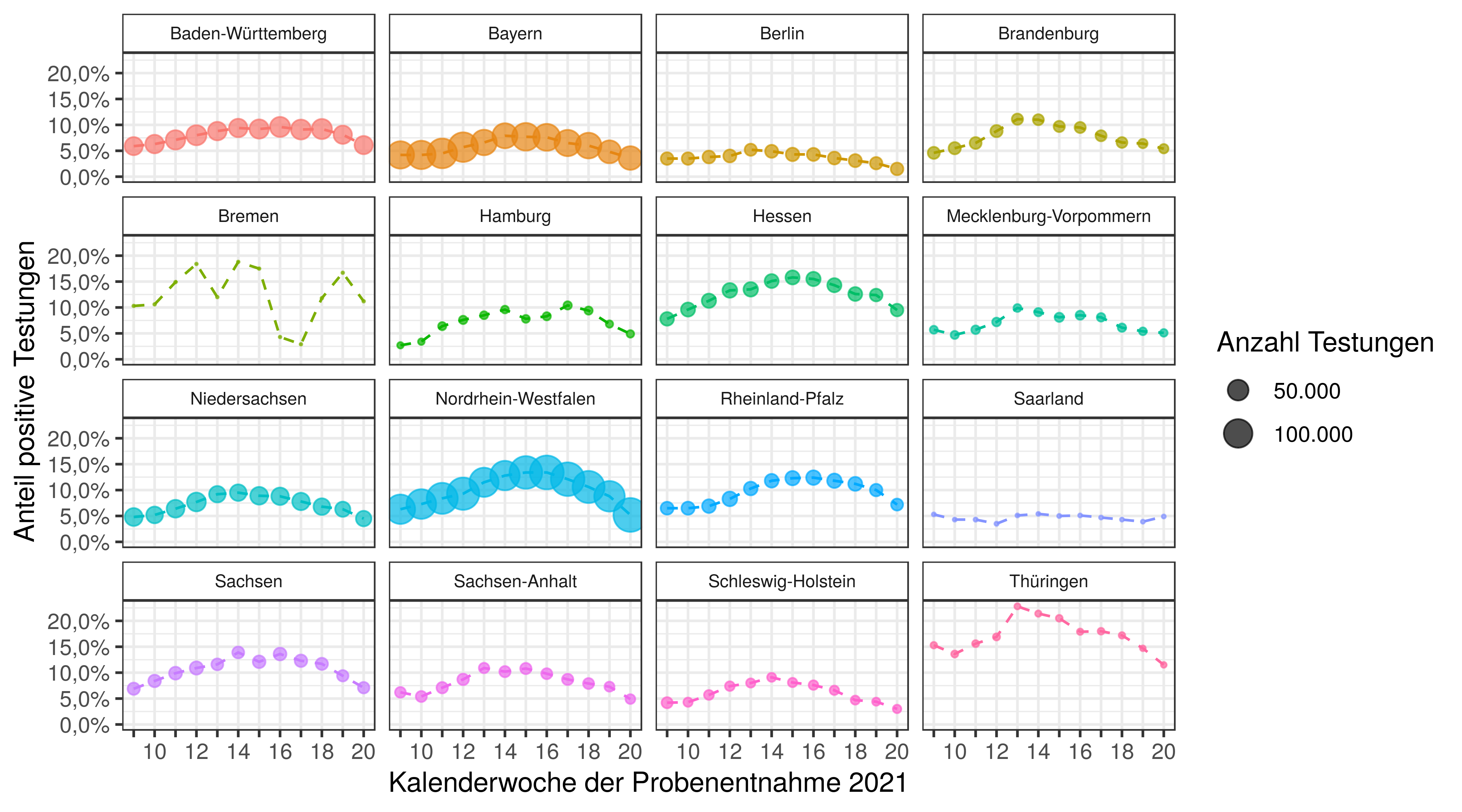 1
Anzahl der Personen mit SARS-CoV-2-PCR-Testung pro 100.000 Einwohner nach Altersgruppe/KWDatenstand 25.05.2021
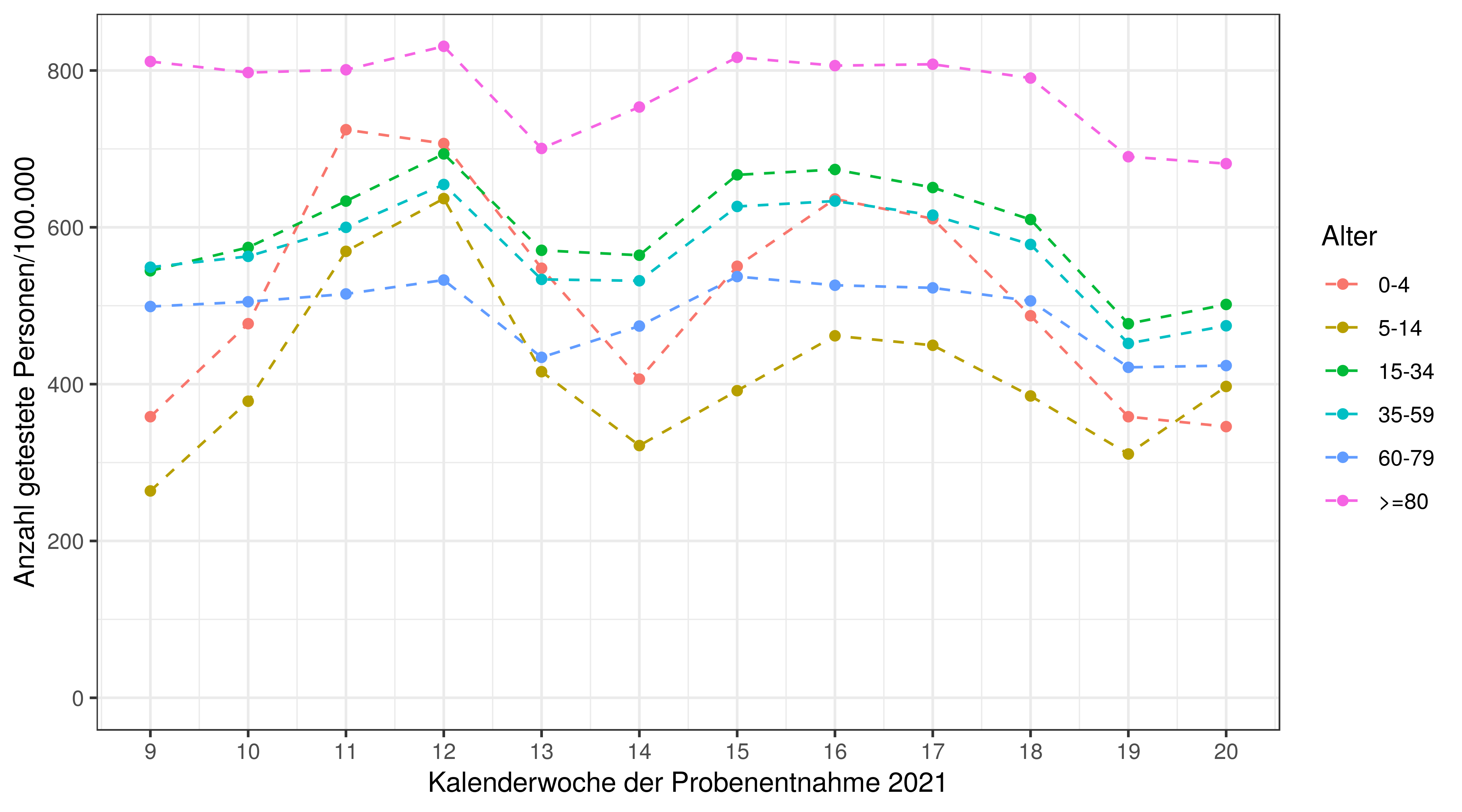 2
Positivenanteile nach Altersgruppe/KWDatenstand 25.05.2021
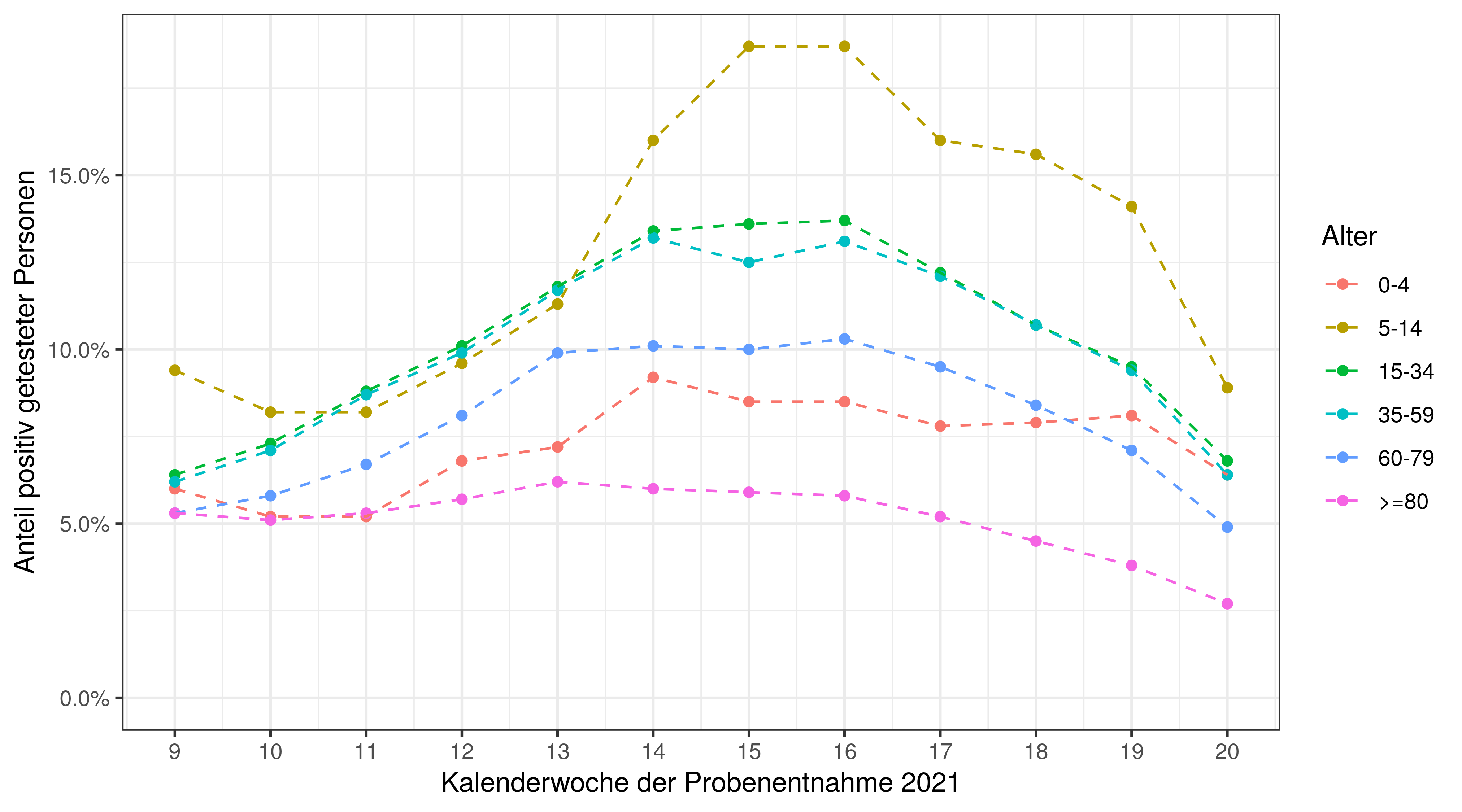 3
Anzahl positive Testungen pro 100.000 Einwohner nach Altersgruppe/KWDatenstand 25.05.2021
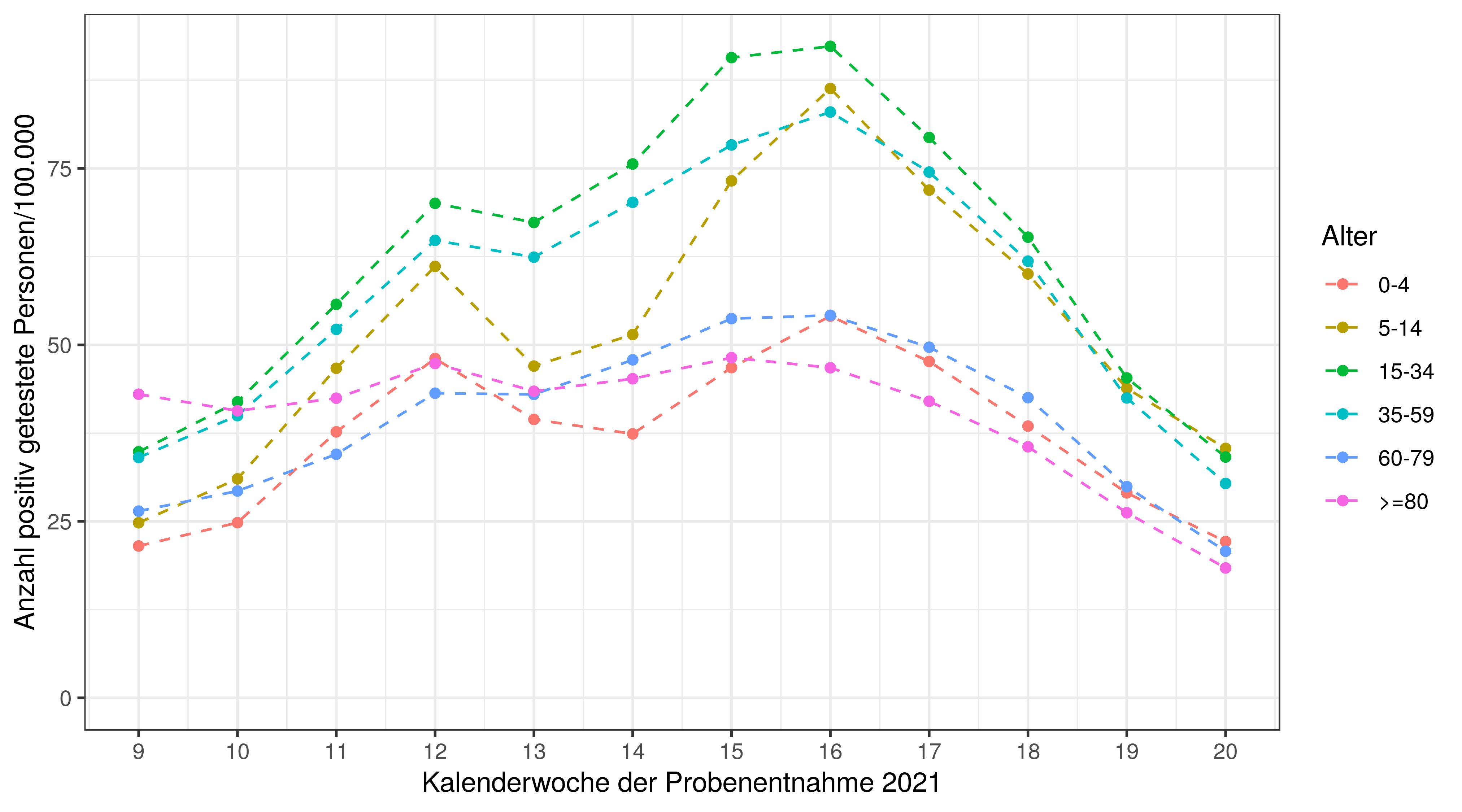 Aktive Ausbrüche im Gesundheitswesen
aktive Ausbrüche in Alten- und Pflegeheimen: 45 (Vorwoche: 54)
aktive nosokomiale Ausbrüche: 33 (Vorwoche: 68)
5
Ausbrüche Krankenhäuser
Ausbrüche Altenheime
6